Indoor localization
ZHANG YIFAN
LBS（location based service）
GNSS(global navigation satellite system）GPS(USA),GLONASS(RUSSIA),Galileo（Europe）北斗（China）
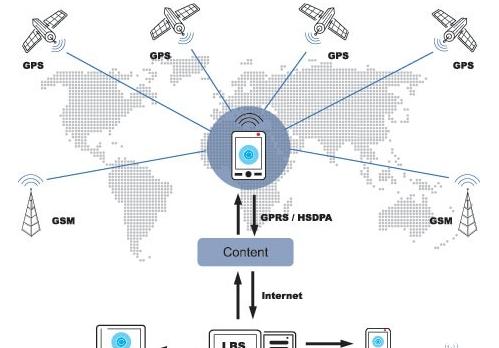 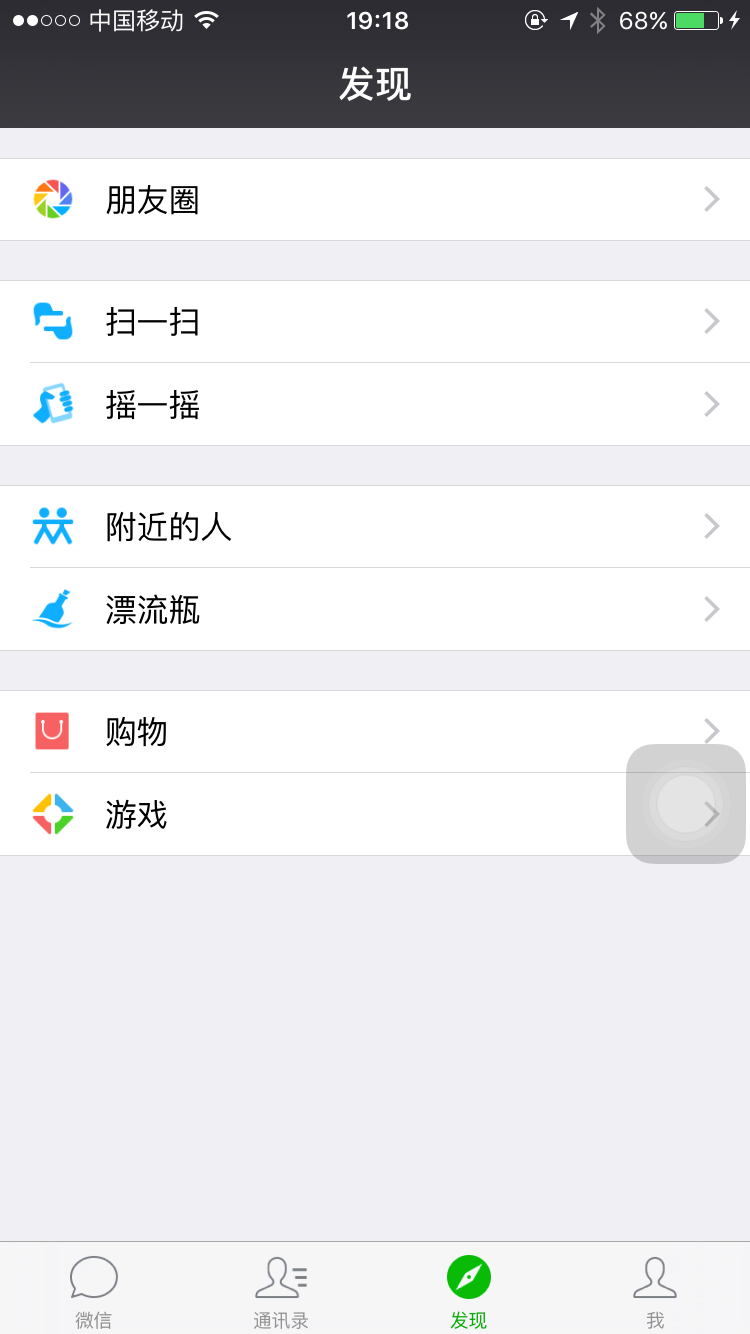 LBS（location based service）
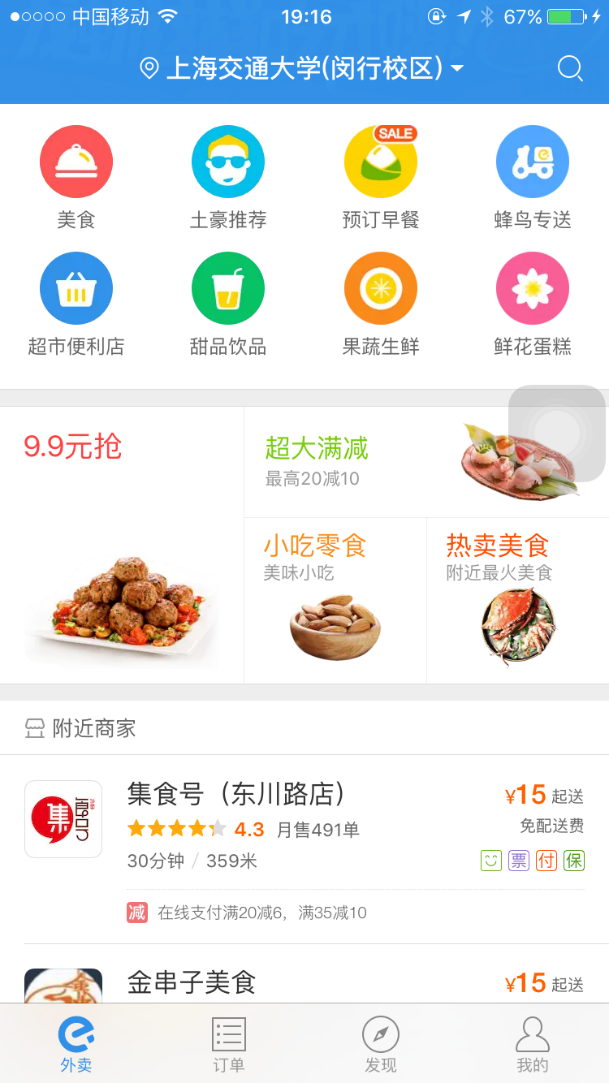 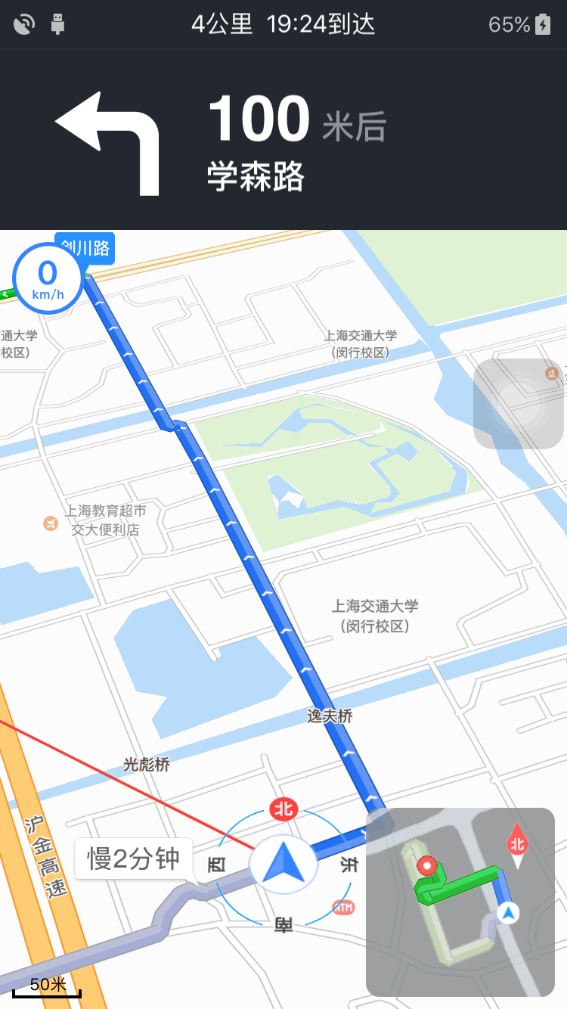 Navigation，Traffic Control
Convenience Service
Social Activity
LBS
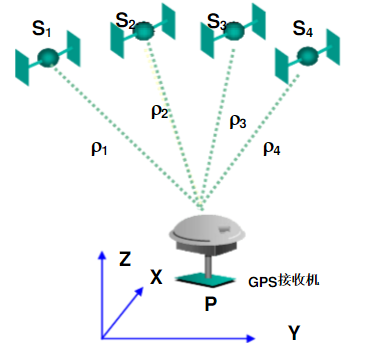 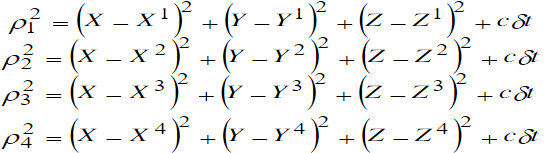 Problems
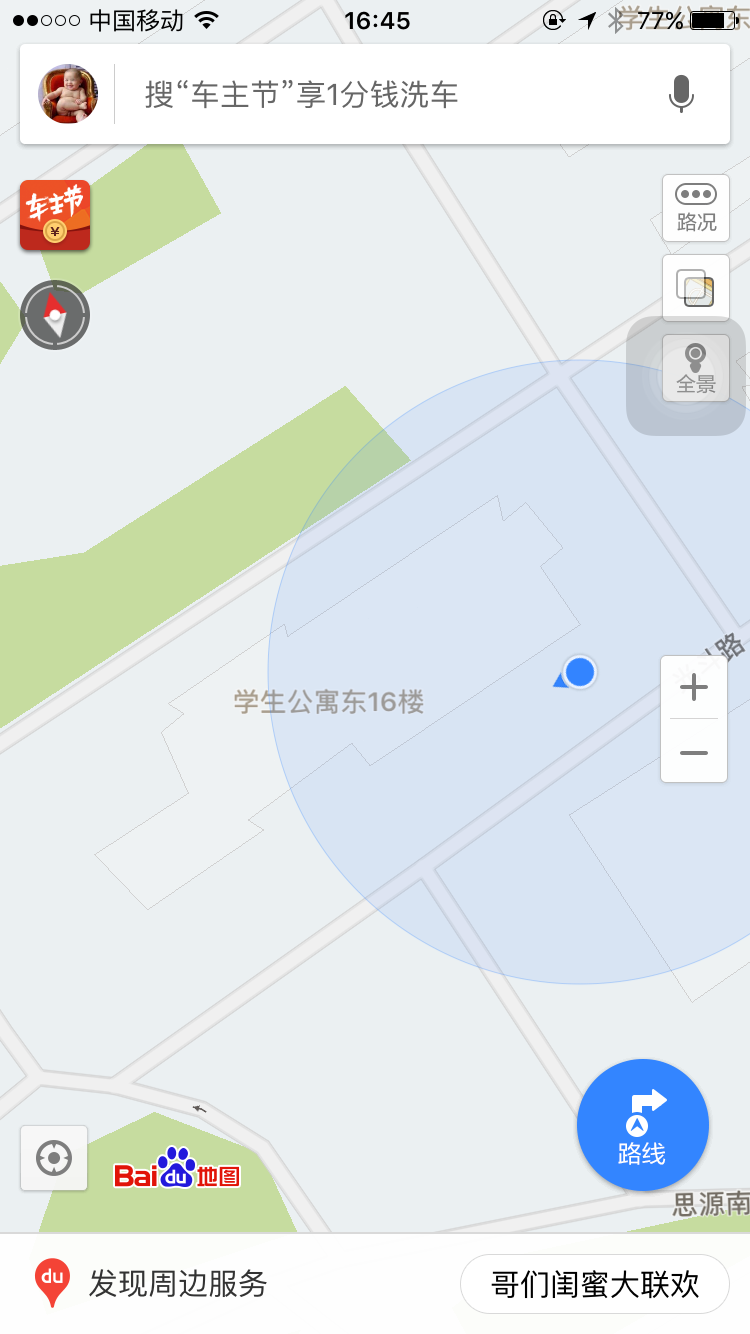 Signals cut out by buildings
Multipath effect
Shadow effect
Other wireless device
Fingerprinting based indoor localization
PROCEDURE OF FINGERPRINTING BASED INDOOR LOCALIZATION
MY EXPERIMENT
SOFTWARE
WirelessMon
MAP
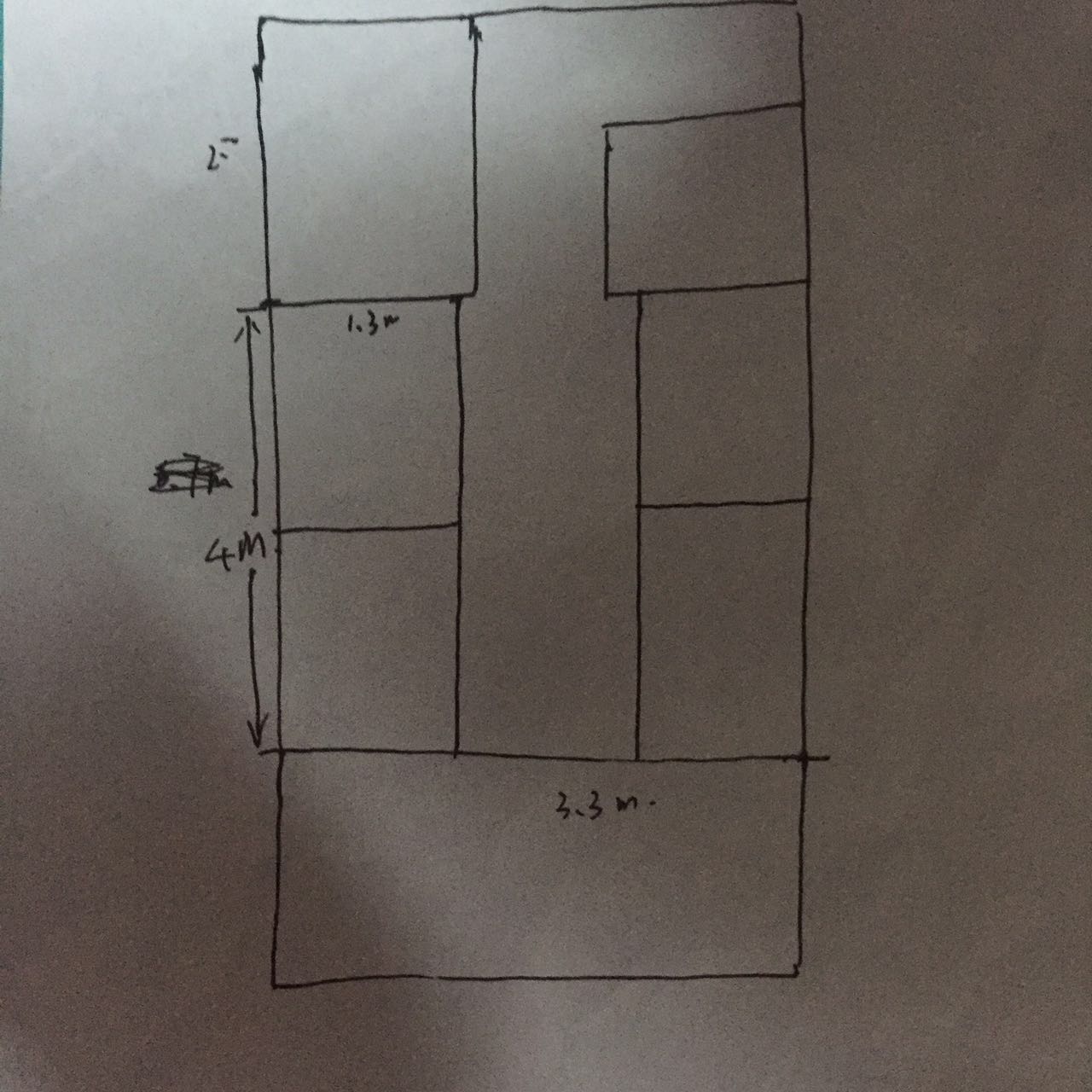 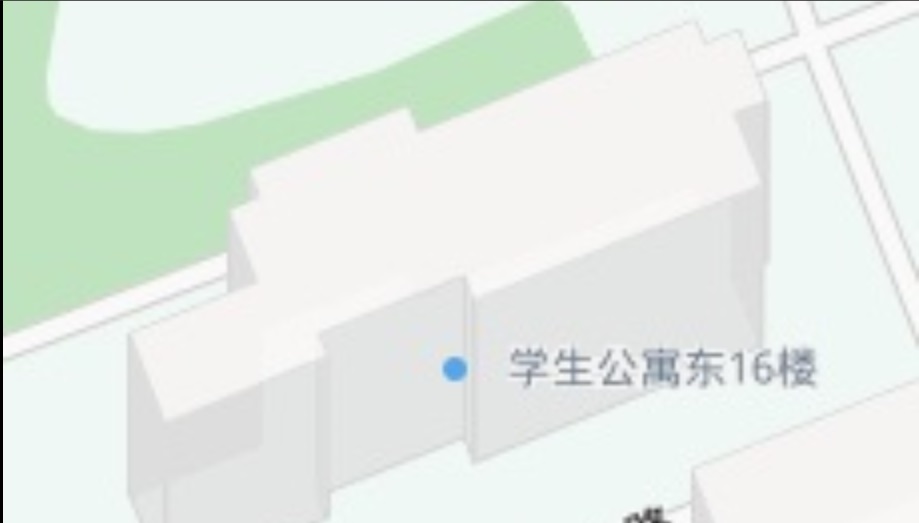 My fingerprint database
Online data collecting
Algorithm
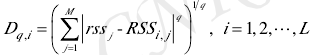 1.NN（nearest neighborhood）


2.KNN（K-nearest neighborhood）
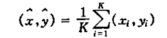 Calculation
For NN  the result is （2.4,3.2）
For k-NN， if k=2，the result is（2.0,3.6）
                      if k=3， the result is （1.9，2.96）
The actual  coordinate is （1.8,3.0）
Facility problems
1.1   wirelessmon
1.2  laptop 
1.3  router
1.4  other device’s influence


Not enough fingerprint database
Problems
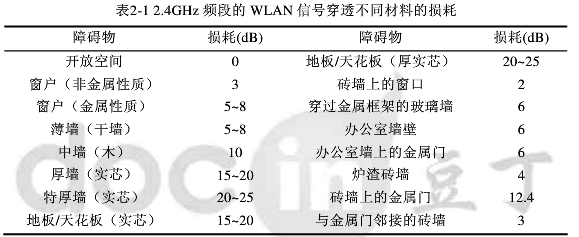 Thank you